Colorado Health Benefits Exchange
IT and Implementation Committee
 Strategic IT Decisions

December 21, 2011
1
Overview
On-going Activities

SHOP Business Development and Operations

Option for Ownership of Call Center/Customer Support Assets

Plan Shopping and Enrollment Interoperability

Additional Information from RFI Process

Evaluation Committee

Next Steps
2
On-going Activities
3
On-going Activities
Additional IT Resources
Eventus – call center/customer support and legal support
Provided Patty with options for increasing COHBE capacity

Progress on RFP
Working on first draft; expect to complete by 12/28 and begin first review cycle
Additional dimensions of scope
Eventus providing input into RFP (customer support and legal)

Continue Interacting with the Vendor Community; this week:
Infosys
CGI
eHealth

Continue Working with HCPF
Use cases for interoperability eligibility processes
Defining interfaces and other interoperability requirements
4
SHOP Business Development and Operations
5
SHOP Business Development and Operations
Three risks associated with the SHOP:

Market risk

Performance risk

Schedule risk
6
SHOP Business Development and Operations
Market Risk:
 
Existing, competitive well-established market interests

New competitors emerging now, before exchanges are formed

Market inertia: protect current business (insurers, brokers, TPA’s)

Adverse selection: trend toward self-insurance (among small firms)
7
SHOP Business Development and Operations
Performance Risk:
 
Skepticism of state running an exchange

Challenges of trying to compete in a public governance model

Very small incentive to participate (tax credits) for a short time (2 years)

No active purchaser model

The only successful SHOP exchange models have been privately owned

Employee choice and defined contribution operations are complex: premium payments, admin, customer service, marketing, Section 125 admin, etc.

Voluntary insurer participation
8
SHOP Business Development and Operations
Schedule Risk:
 
IT procurement is within reach for SHOP within our timeframes

However, there is insufficient time to develop a team that can execute operations
9
SHOP Business Development and Operations
Options:
 
Adjust expectations for SHOP

Find a partner to develop and operate it; pay for performance

Would the state require SHOP participation in order to participate in individual exchange? (insurer participation issue)

 Impact on RFP…

Unbundle SHOP (application, hosting and services, i.e. development and operations) to provide flexibility for COHBE to select “best of breed” vendor to develop and operate the SHOP
Mitigate identified risks (market, performance, schedule)
10
SHOP Business Development and Operations
Proposed table for RFP showing bundling/unbundling of solution components
11
Option for Ownership of Call Center/Customer Support Assets
12
Option for Ownership of Call Center/Customer Support Assets
Eventus (Craig Tobin) recommends that COHBE consider acquiring/retaining ownership of call center assets such as:  
IVR
Help desk software
Knowledge base
Training tools 

Pros/cons
+ Strategic assets
+ COHBE will have more leverage in negotiating extensions since switching costs will be less
+ Use federal funds to acquire assets to improve sustainability
-  Knowledge base and training content is IP that will be “owned” by COHBE
-  Unsure how much this will actually decrease operating costs
-  Unsure how vendors will react, i.e. most likely have processes, SOPs, training materials, etc., used in their current call center/customer support 
 - Call center technology changing rapid; why own rapidly depreciating assets
 - Ownership of assets may limit enhancements
 - Vendors less able to improve efficiencies
13
Enrollment “Interoperability”
14
Plan Shopping and Enrollment Interoperability
Interoperability
Between COHBE
& State Medicaid/
CHIP Systems
and Business 
Processes
CBMS/PEAK &
Medicaid/CHIP 
Eligibility  & 
Enrollment
Business
Processes
COHBE
Eligibility & 
Enrollment
Systems
and Business
Processes
Minimum level of interoperability as discussed at last meeting
Single/shared MAGI eligibility process for Private Insurance and Medicaid/CHIP
Single sign-on
Comprehensive MPI (Exchange and Medicaid/CHIP population)
Data only entered once
Request only information needed for determining eligibility for healthcare
Maximize “no touch” eligibility adjudications 
Interface from PEAK to MAGI process to support “no wrong door” requirement for medical eligibility
Provide links to non-medical eligibility processes and pre-populate with data previously collected during medical eligibility processes
15
Plan Shopping and Enrollment Interoperability
Plan shopping and enrollment interoperability is the ability for consumers to shop in the Exchange for and enroll in plans for which they are eligible

Carriers offering plans that bridge private and public healthcare coverage to enable household to be covered by one carrier/similar provider network, etc.

Prevalence of “mixed” household populations being researched, e.g.
Single parent eligible for subsidized private coverage and children eligible for CHIP.
One parent receives subsidized coverage from SHOP employer, spouse eligible for subsidized private coverage and children eligible for CHIP
16
Plan Shopping and Enrollment Interoperability
Eligibility Interoperability
Shopping and Enrollment
 Interoperability
17
Plan Shopping and Enrollment Interoperability
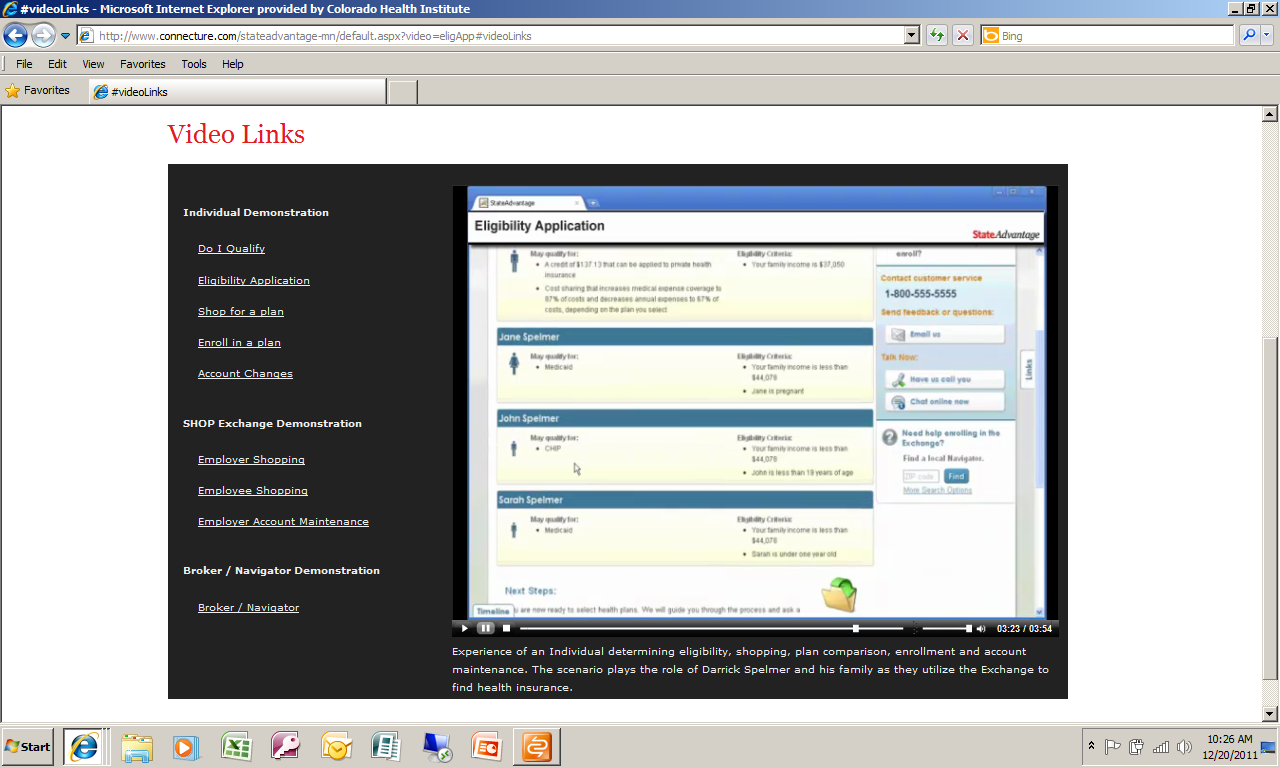 Coverage of the Spelmer household requires three different plans

In the example on the right all members of the household enroll via the Exchange

Spelmer’s only see plans for which they are eligible to see, i.e. only Medicaid “eligibles” see Medicaid plans/MCOs
18
Plan Shopping and Enrollment Interoperability
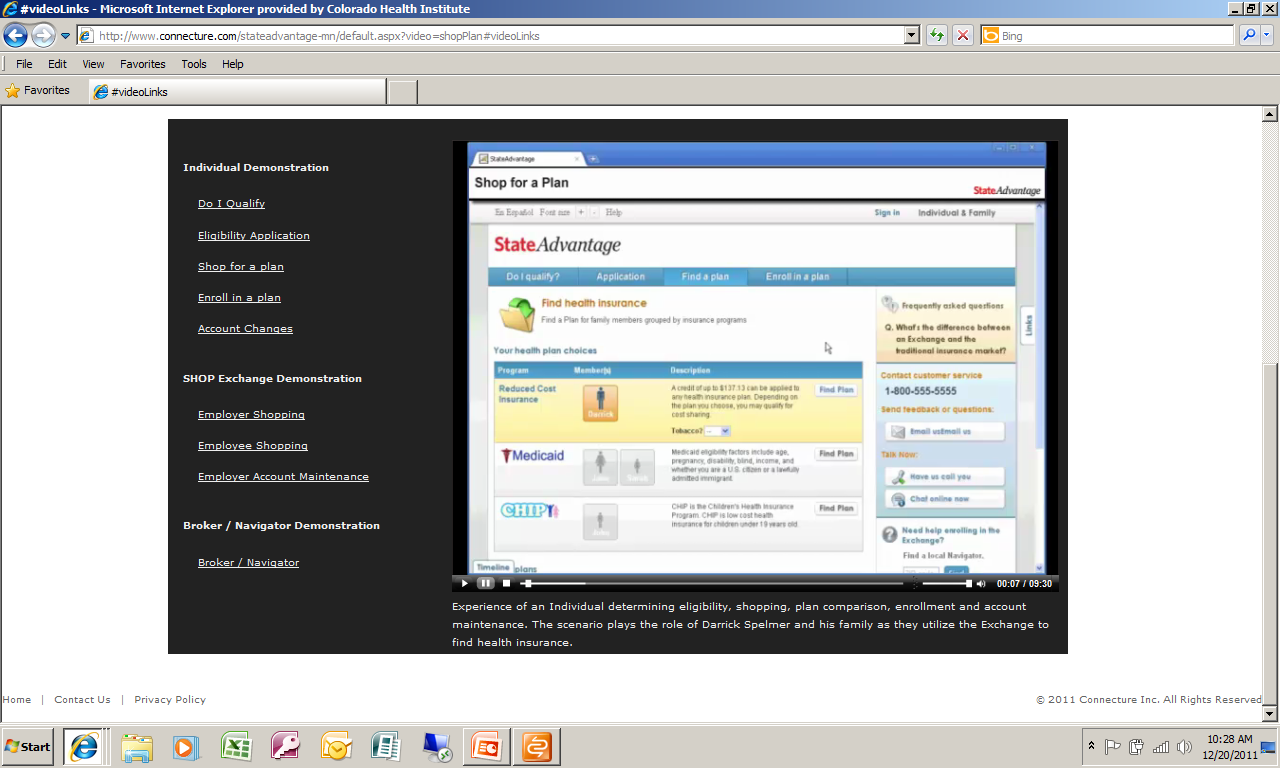 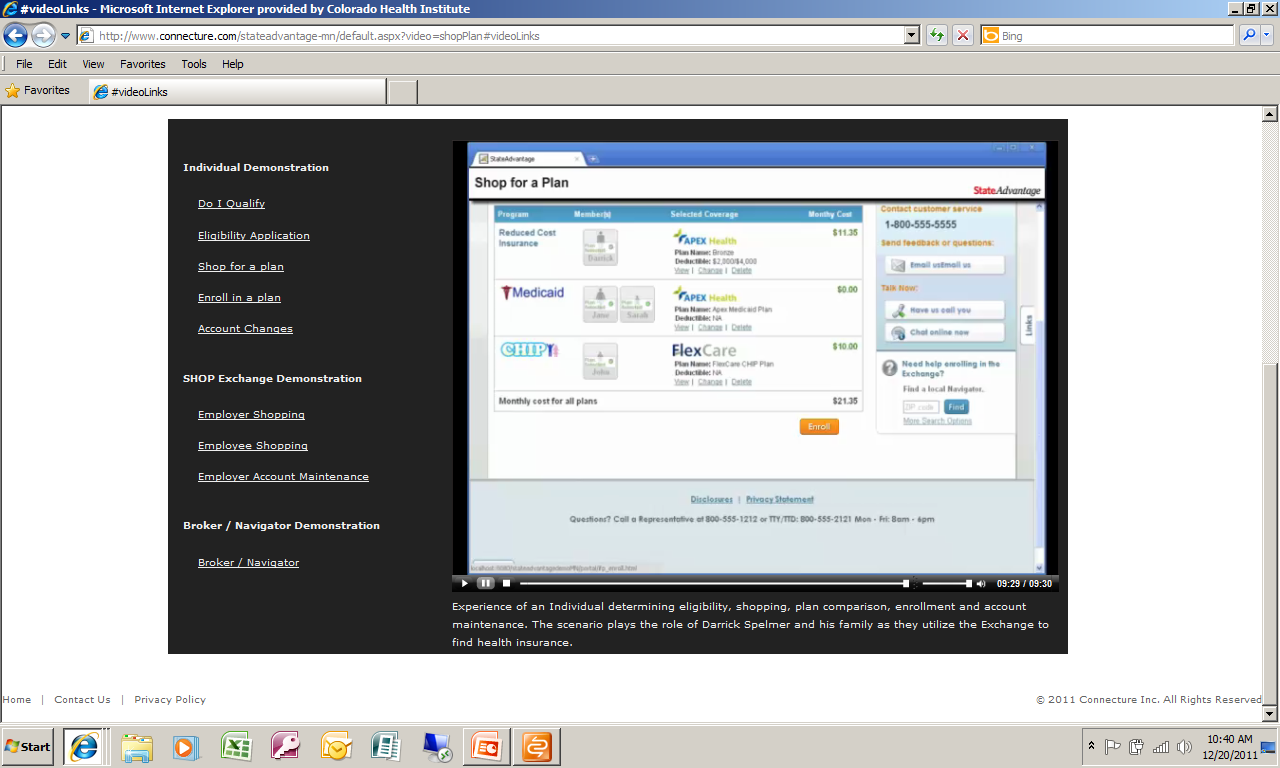 19
Call Center Interoperability – TBD
Four types of calls anticipated:
Exchange call center – eligibility, site, information, assistance, billing, etc.
State Medicaid call center (MAXIMUS) – eligibility, claims, etc.
Carrier call center – policy questions, claims, etc.
Division of Insurance – complaints

Should #1 and #2 be combined? (shared /consistent support processes, infrastructure, capacity management flexibility, consumer experience, need for specialization or separation)
20
“Optimal” Level of “Interoperability” with State Medicaid/CHIP Systems and Business Processes
Analysis of  Interoperability Alternatives – feasibility of alternatives versus critieria
21
Interoperability Decision Criteria
22
Additional Information from RFI Process
23
COHBE RFI Summary
24
Evaluation Committee
25
Evaluation Committee
Proposed Committee members:

Patty	Fontneau	COHBE - ED
Shawn Raintree	COHBE - Staff
Myong Kim	COHBE - Staff
Nathan Wilkes	COHBE - Board
TBD		Technology Company Executive
TBD		OIT
TBD		HCPF
TBD		DOI

Support Staff:

Gary	Schneider	COHBE – GMS 
Chuck Fish	COHBE – GMS 
Larry	Redd	COHBE – GMS 
Craig Tobin	Eventus
Kevin	 Appleton	Eventus
26
Next Steps
27
Next Steps
RFP

Work with Eventus:
Sample contract terms and conditions
Call center/customer support scope, SLAs, etc.
Pricing worksheets

Work with HCPF:
Interoperability (interfaces, security)

Complete Appendices
Appendices (business processes, requirements, volume metrics, BI)

Reflect decisions from today in RFP

Plan to complete first draft 12/28 and make available for 1st review cycle

Wrap-up vendor demos & RFI
28
Background Material
29
COHBE Implementation and Start-up Timeline
Note:  Accompanying timeline for required enhancements to PEAK & CBMS not shown
30
Draft COHBE Guiding Principles for Systems and Implementation
31
Solution Cost Estimate – Cost Drivers 1 of 3
32
Solution Cost Estimate – Cost Drivers 2 of 3
33
Solution Cost Estimate – Cost Drivers 3 of 3
34
Role of IT and Implementation Committee
Role is to provide guidance to COHBE executive leadership and early input into major strategic decisions such as IT investments, acquisition of services and Acquisition strategy

These initial acquisition decision(s) will likely be in the order of tens of millions of dollars over the first 3 – 5 years

Acquisitions will be structured to be competitive, fair and transparent

Due to the political sensitivities and visibility surrounding the COHBE, it is important that there be no real or apparent conflicts of interest in Acquisitions activities and operational decisions

Meet weekly leading up to the start of the formal acquisition process
35